WDAMP: Wide Dynamic range Amplifier　ASIC　開発
片寄祐作　　　　　横浜国大・工
池田博一　　　　　JAXA/ISAS
田中真伸　　　　　KEK
オープンソースコンソーシアム　ASICワークショップ 
長崎総合科学大学　
2011年2月1日
これまでの開発状況について
開発経緯
宇宙線観測用カロリメータに使用するワイドレンジFEC
4桁のダイナミックレンジでの測定
　　 １ｆＣ以下から数十pC
　低消費電力、多チャンネル、放射線耐性
●　0.5μmCMOSプロセスによるASIC開発　
　　　　　2008年　「ASICデザイン講習および製作実習」に参加
　　　　　KEK　AISCライブラリー（FE2006）を使用。

　●　 0.25μmCMOSプロセスによるASIC開発
　　　　　2009年9月～　
　　　　　OPEN-IP(JAXA 、池田氏)を使用
・ASICの微細化→　低消費電力、 TID対策
・多チャンネル化
・ADCの実装
・ゲイン切り替え
[Speaker Notes: 読み出し回路への要求は、4桁のダイナミックレンジでの測定、つまり1fCから数十pCの領域での測定を可能にすること、消費電力を可能な限り抑えること、多チャンネル化、放射線耐性化で、これらの要求の中で、今回は4桁のダイナミックレンジでの測定が出来るようにASICの設計・製作を行いました。
その流れは、SPICEシミュレータなどで回路図を描き、抵抗やコンデンサなどの値を決め、次に今回製作を依頼する台湾TSCM社の規格に従って回路のレイアウトを決めます。それが出来たらレイアウト図を企業に提出し、完成したらその性能評価を行い自分のほしい性能が出ているか検証するという形になります。]
ワイドレンジアンプのブロック図
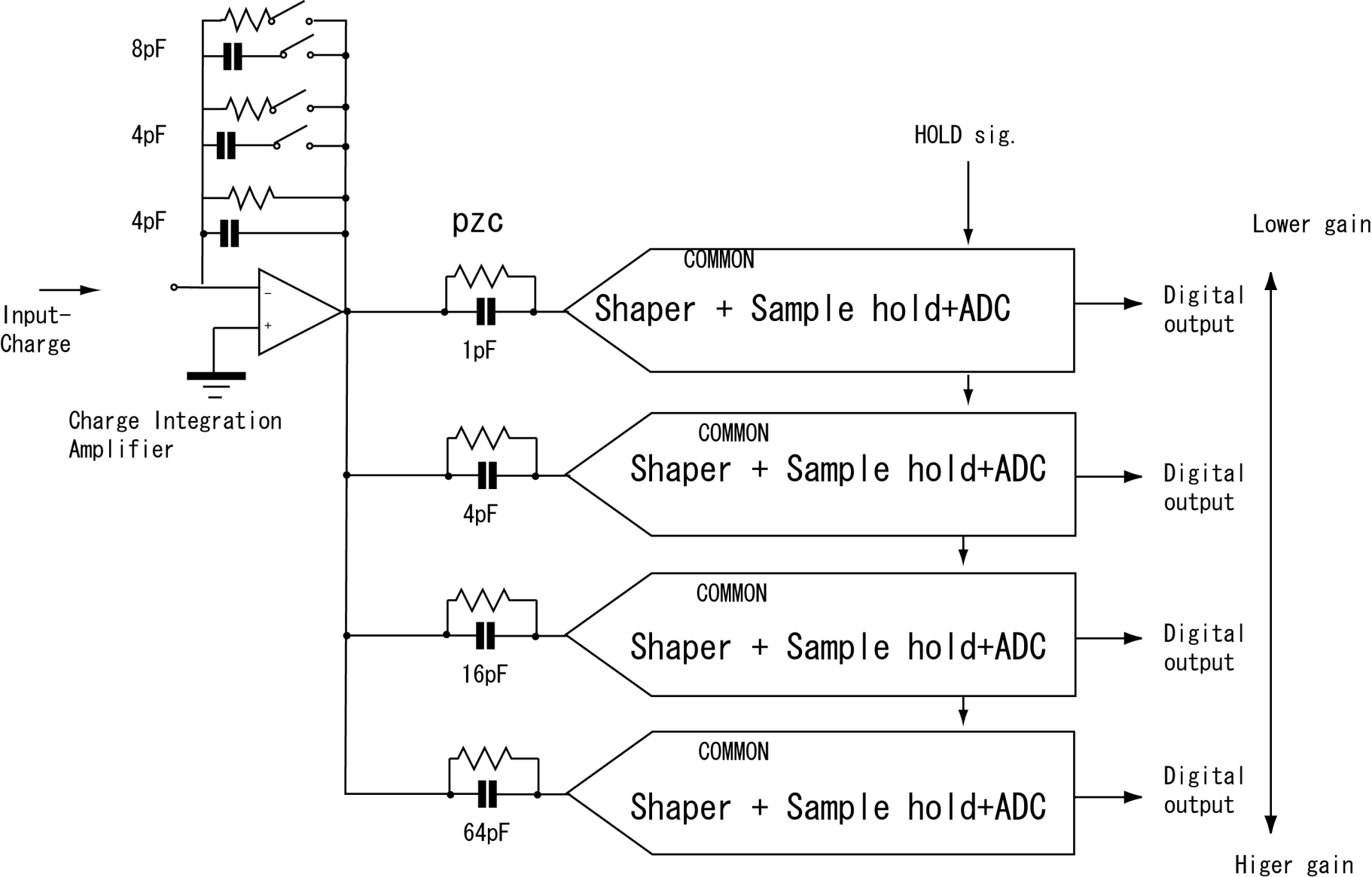 WDAMPのアナログ信号処理部分の基本回路構成
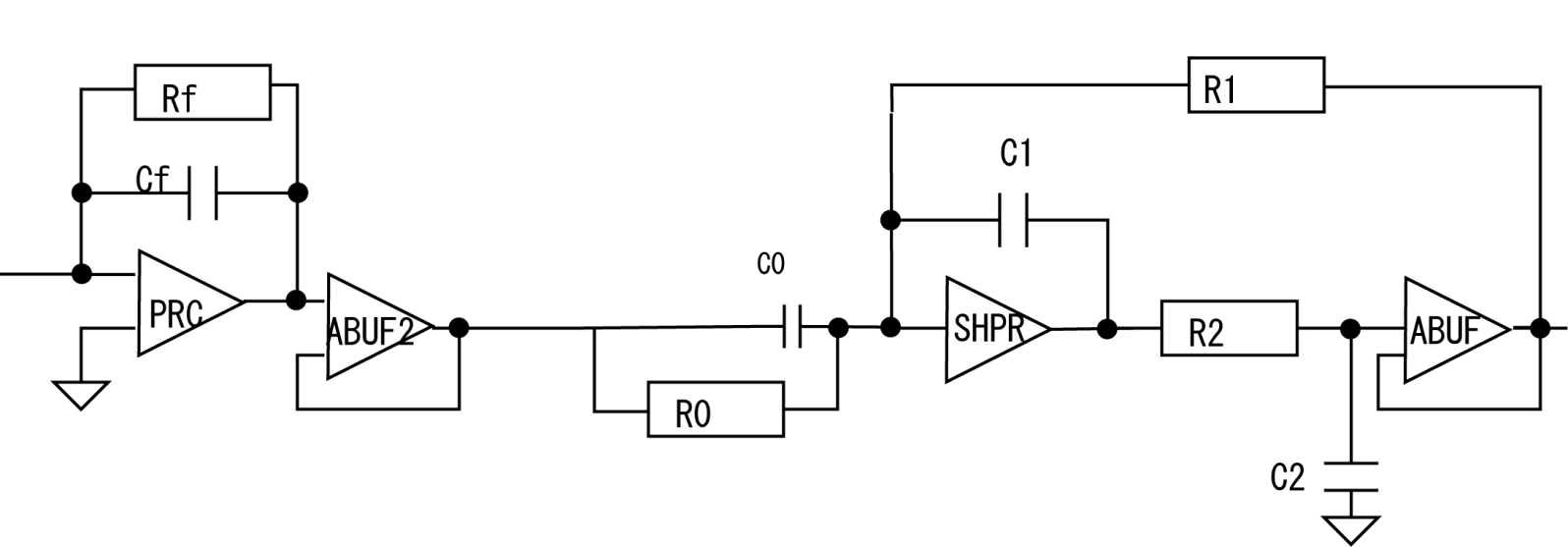 CSA　　　　　　PZC
2次ローパスフィルター
伝達関数
CｆRｆ=R0C0 
C1R1=4C2R2=2TM
回路デザイン詳細：Charge amp.
OPEN-IP（JAXA）
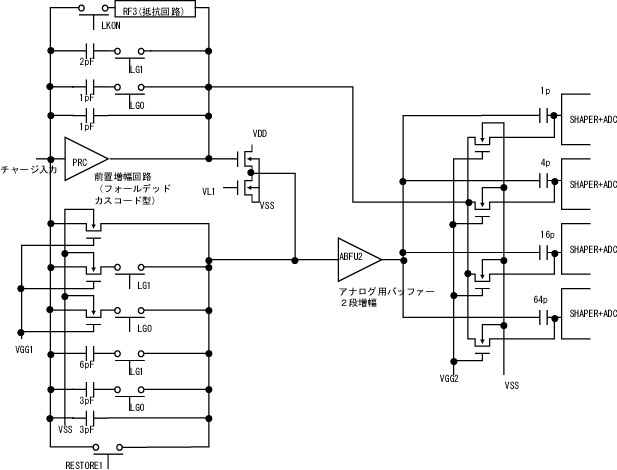 Shaper回路部分
直流帰還調整電圧入力
回路デザイン詳細：Shaping　amp.+ADC
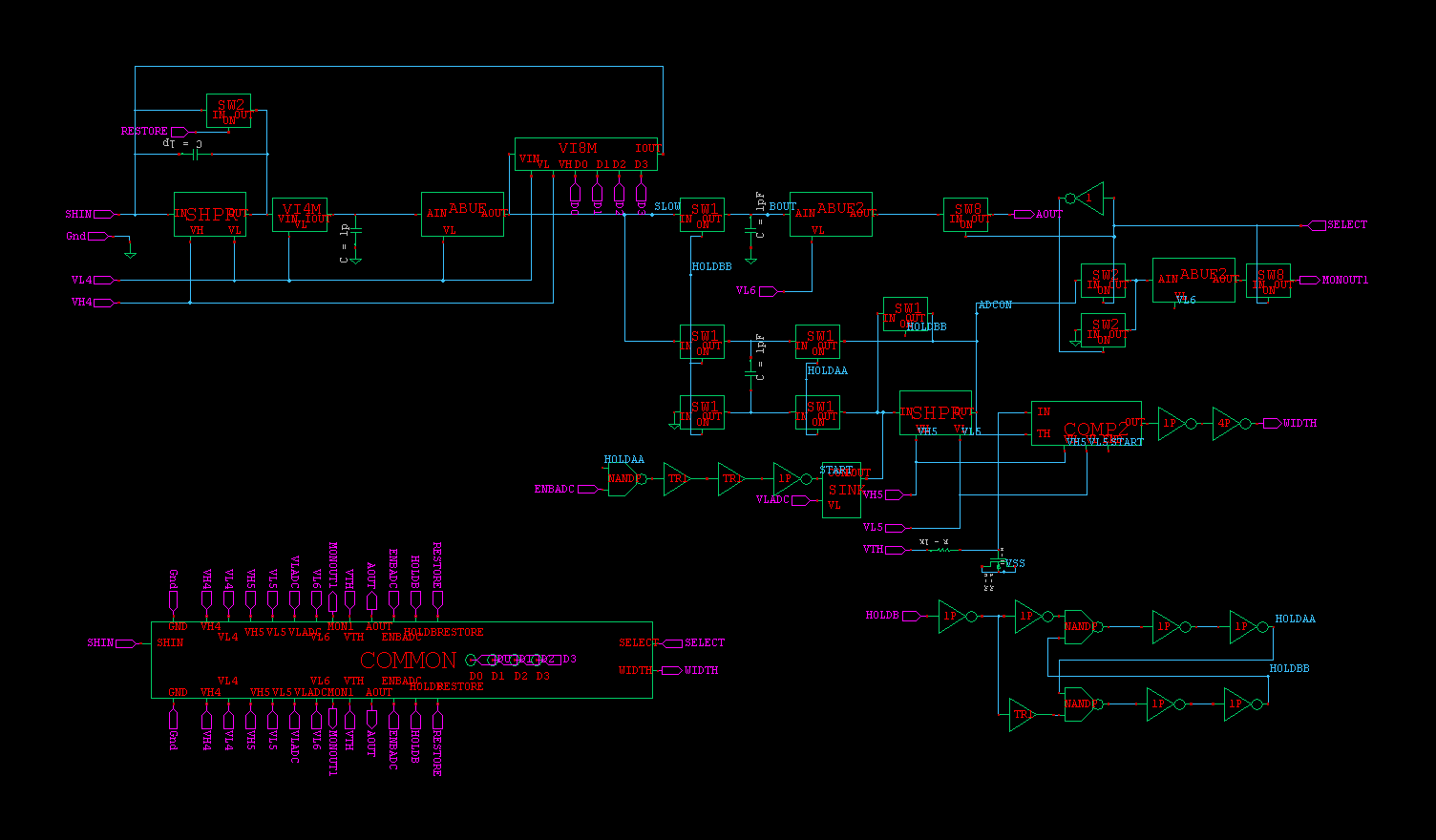 モニター用アナログ出力
Shaping amp.
ADC
ウィルキンソン（Wilkinson）型ADC
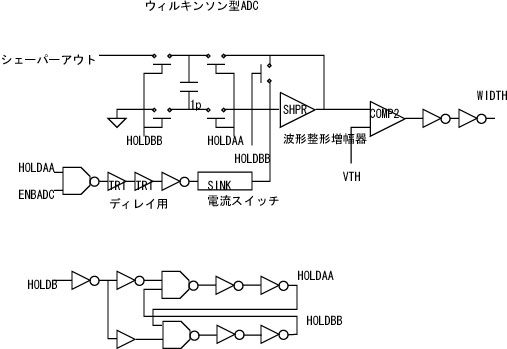 サンプルホールド
コンパレータ
電流スイッチ
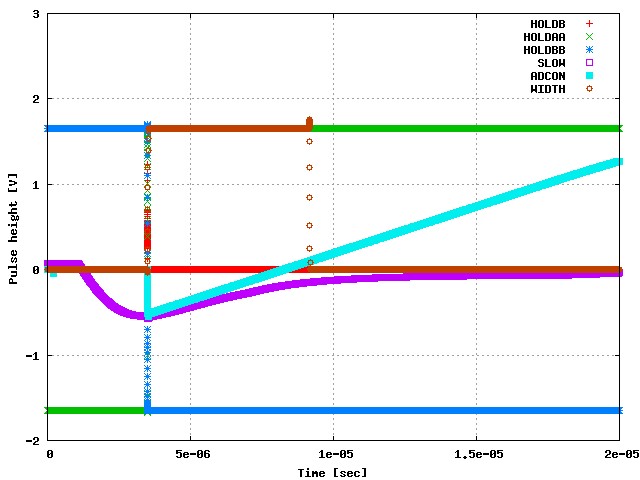 スイッチ信号
ADC出力
（パルス幅）
ランプ電圧
（コンパレータ入力）
シェーパーアウト信号
SPICEによるWDAMPの性能評価
リニアリティー
Lowest-gain                   Highest-gain
Digital control inputs.
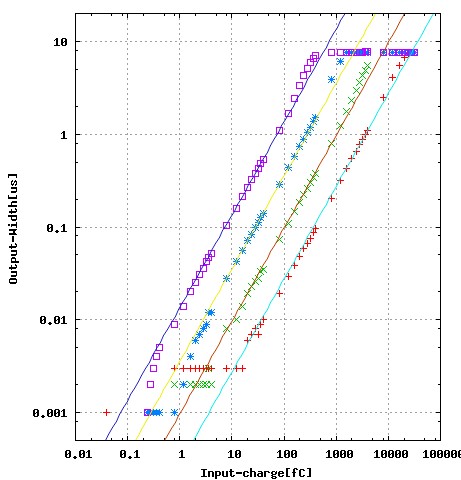 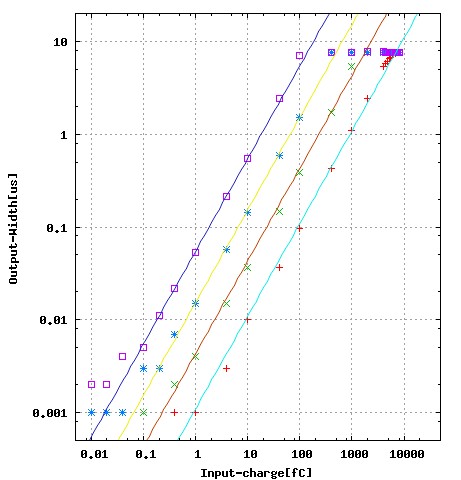 LG0,LG1:on
Vth=100mV
コーナー条件：TT
LG0,LG1:off
Vth=100mV
コーナー条件：TT
制御レジスタ：CONTROL_CCR
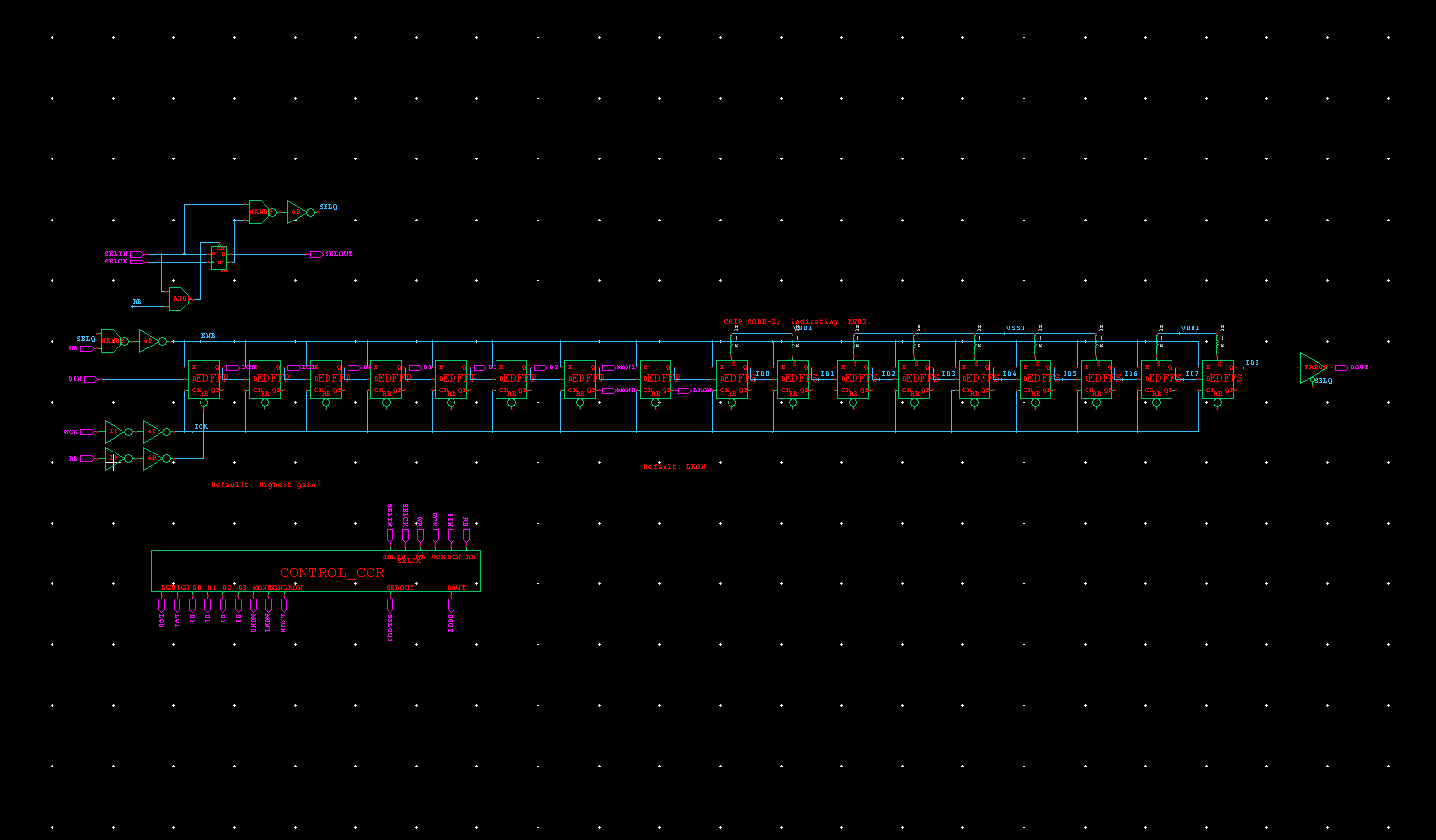 INPUT
   INITB   :  レジスター初期化
   DIN     : 　レジスター設定データ
   WCK     : レジスターデータ設定用クロック 
   WR      : 　設定許可
   SELCK   : レジスター選択用クロック 
   SELIN   : 　レジスター選択データ 








OUTPUT
  DOUT    : レジスタデータ出力
　SELOUT  :  ->　次のSELIN
  LG0     :　preamp. 4pF/抵抗　オン/オフ
  LG1     :  preamp. 8pF/抵抗　オン/オフ
  D0-D1   : BIAS DAC4B制御信号
  MON0,MON1: preamp. out/shaing amp. out 切り替え
　LKON    :  preamp.　用抵抗　RF3L オン/オフ
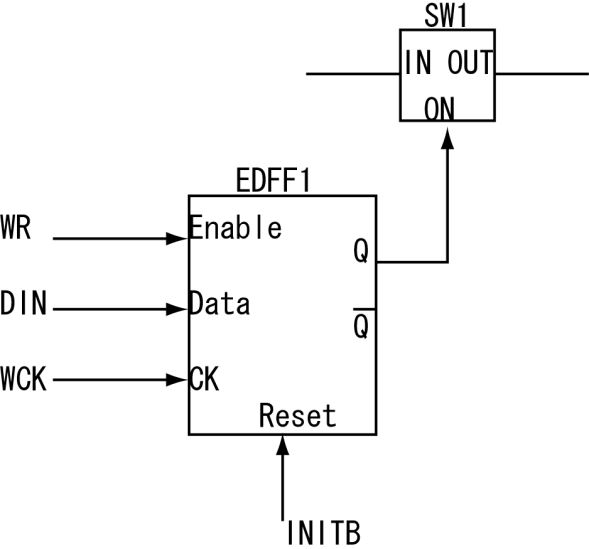 レジスターと設定データ
レジスターの設定手順
全てのレジスターの初期化
　　　信号：　INITB（全てのDFFのリセット）

2）　レジスターの選択
　　　信号：　SELIN（レジスター設定データ）, SELCK（クロック）

3）　選択されたレジスターへのデータをセット
　　　信号：　DIN（レジスター設定データ）、WR（設定許可（DFFのEnable））
　　　　　　　　WCK（クロック）
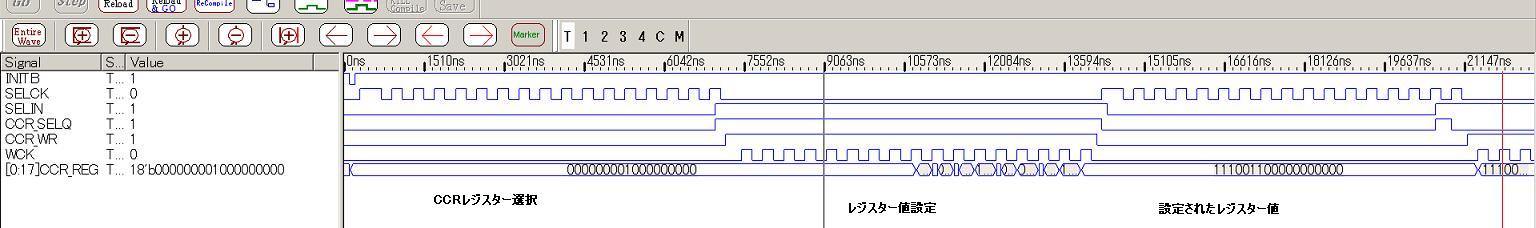 回路デザイン　全体図
Analog monitor out
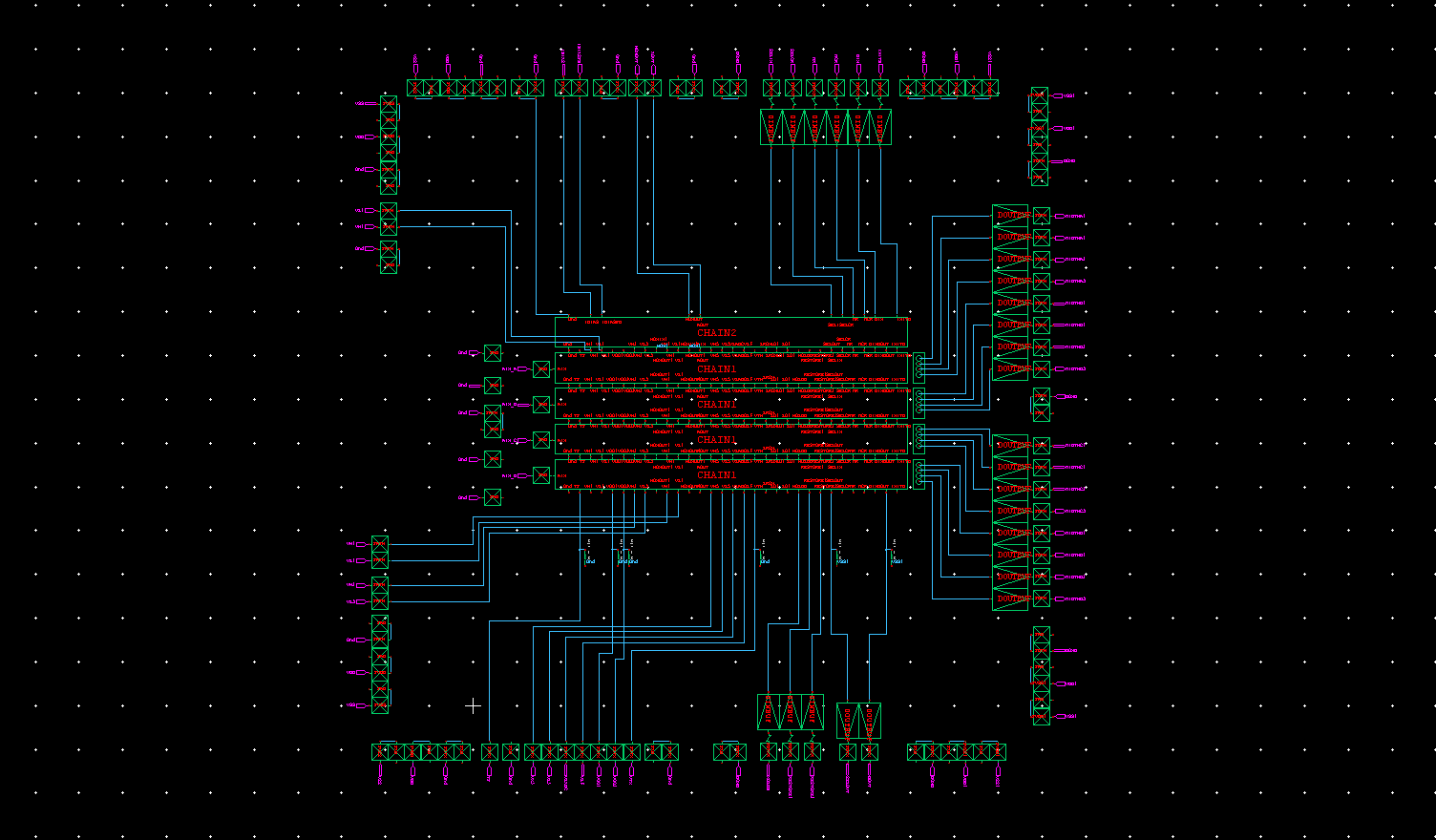 Digital control inputs.
ADC 出力　16ch
　　　　=4ch/amp.×4amps
入力　4ch
0.25μmCMOSプロセスによるレイアウト図
Analog部　　　　　　Digital部
シリコンアーティスト
テクノロジー社
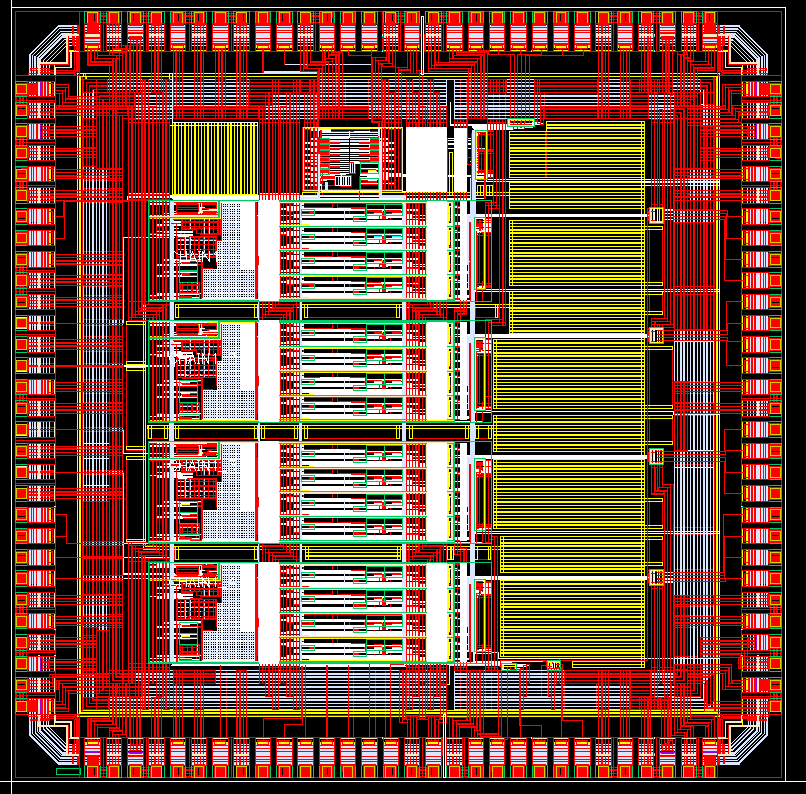 Bias電源回路
+register
CSA+S.A.+ADC
+register
電荷入力　4ch
ADC 出力　16ch
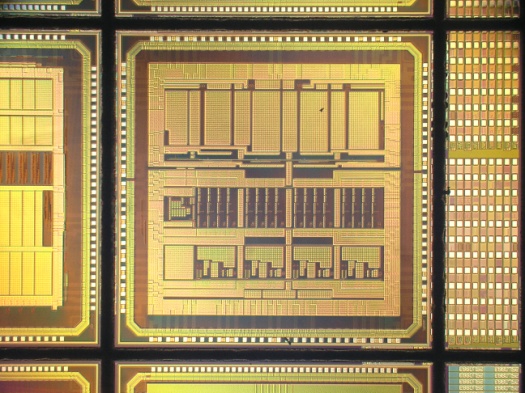 空きエリア
VSS
電源ライン
Analog部　　　　　　Digital部
UMC社
WDAMP試験用基板回路図
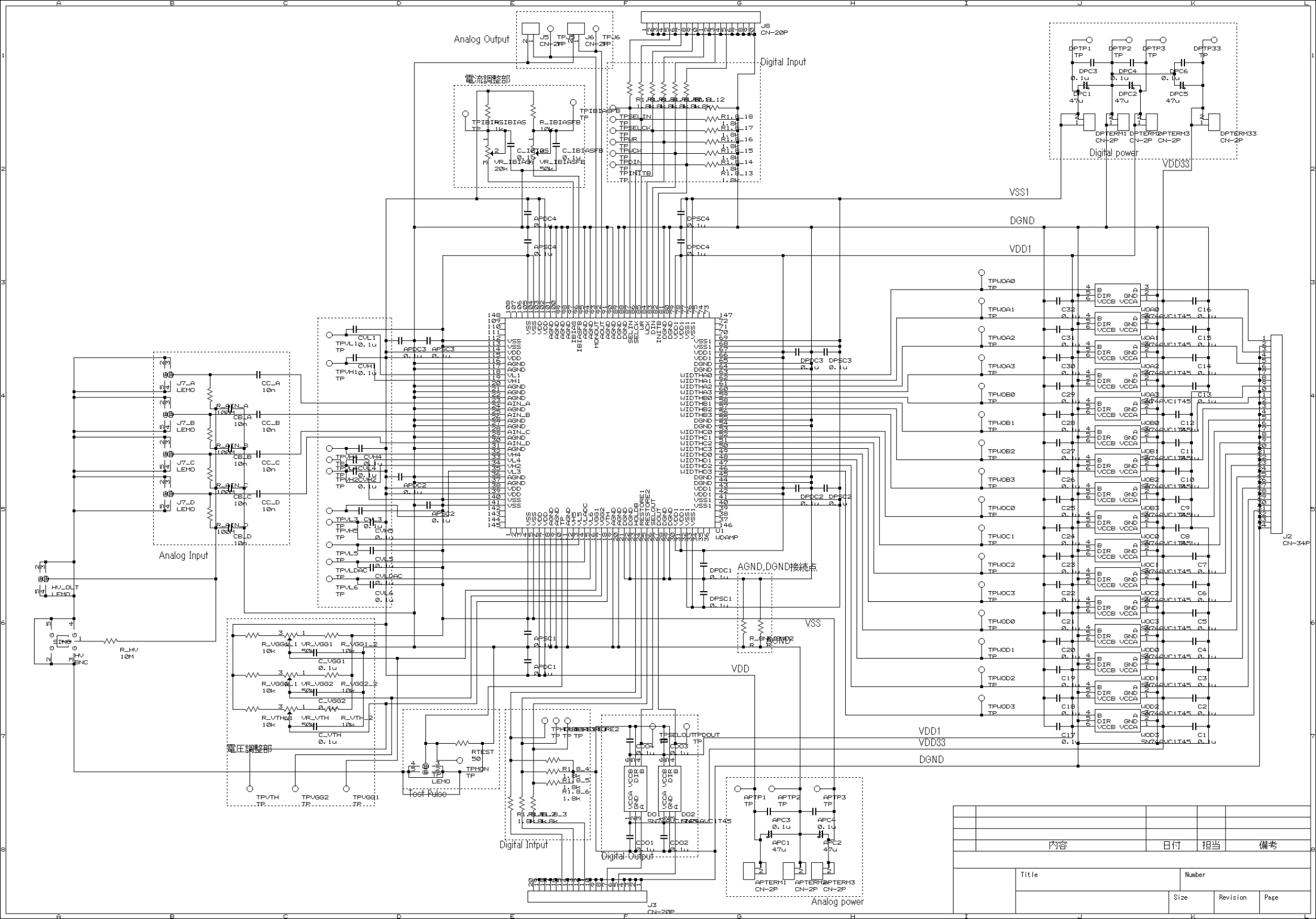 アナログ信号モニター
（プリアンプ、シュエーパー）
レベル変換、デジタル出力
バイアス用基準電流
デジタル電源
基準電圧モニター端子
電荷入力
WDAMP
レベル変換、デジタル入出力
抵抗値、ディスクリ値（ADC用）
の調整
レベル変換、デジタル出力
テストパルス入力
アナログ電源
ディジタル入出力信号レベル変換
1.8K
DGND
3.3V→1.65V（入力用）　　　　　　　1.65V→3.3V（出力用）
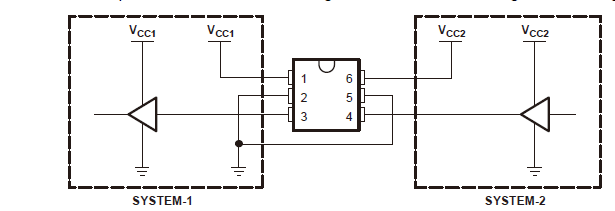 SN74AVC1T45DCKT (Texas Instruments)
1.8K
電圧調整回路の周り
容量は全て
0.1uFセラミック
テストピン
VDD
10K
10K
16
(VGG1)
18
(VTH)
17
(VGG2)
50K
50K
50K
GND
10K
10K
VSS
アナログ入力端子の周り
BNC
123
J9
10M
GND
＋HV
10nF
10MΩ
Lemo
10MΩ
J7A
To ASIC
AIN_A
ポリプロピレン
10ｎF,630V
10nF
６３０V
100M
GND
低耐圧、小型の
ものでよい
100MΩ
To ASIC
100MΩ
10nF
６３０V
- HV
試験用基板レイアウト
アナログ信号モニター
（プリアンプ、シュエーパー）
レベル変換、デジタル出力
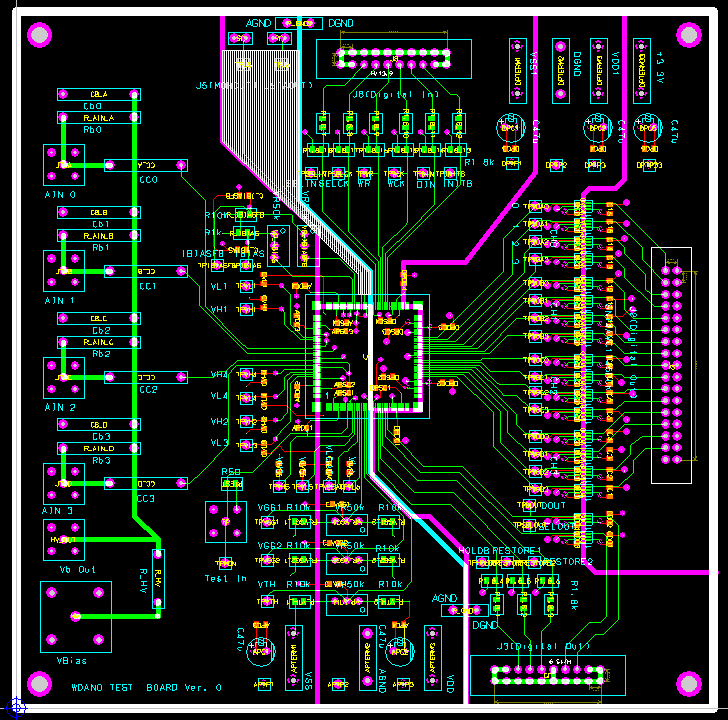 電荷入力
デジタル電源
バイアス用基準電流
レベル変換、デジタル出力
WDAMP
基準電圧モニター端子
15cm
抵抗値、ディスクリ値（ADC用）
の調整
テストパルス入力
アナログ電源
レベル変換、デジタル入出力
アナログ、デジタル分離部分
内層グランド　　　　　　　　　　内層電源
デジタル　Vss　　　　　+3.3V
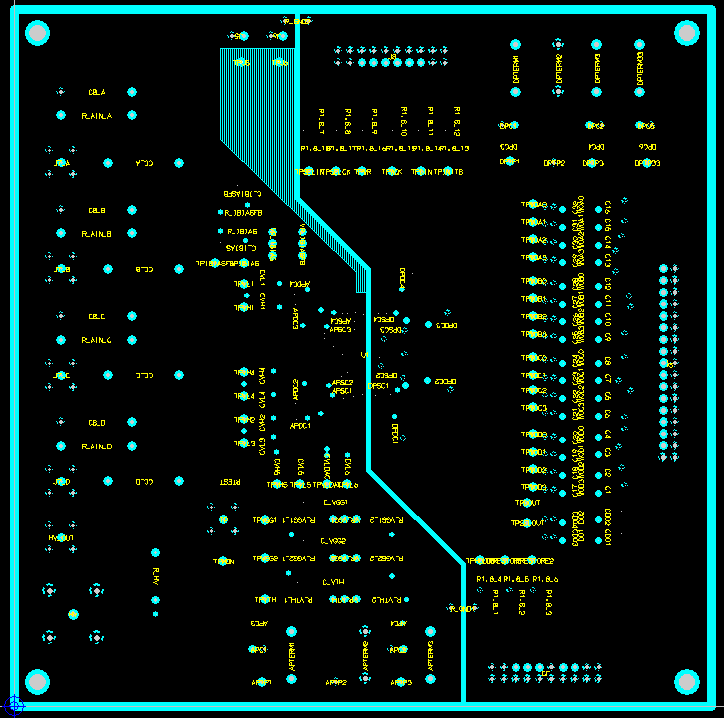 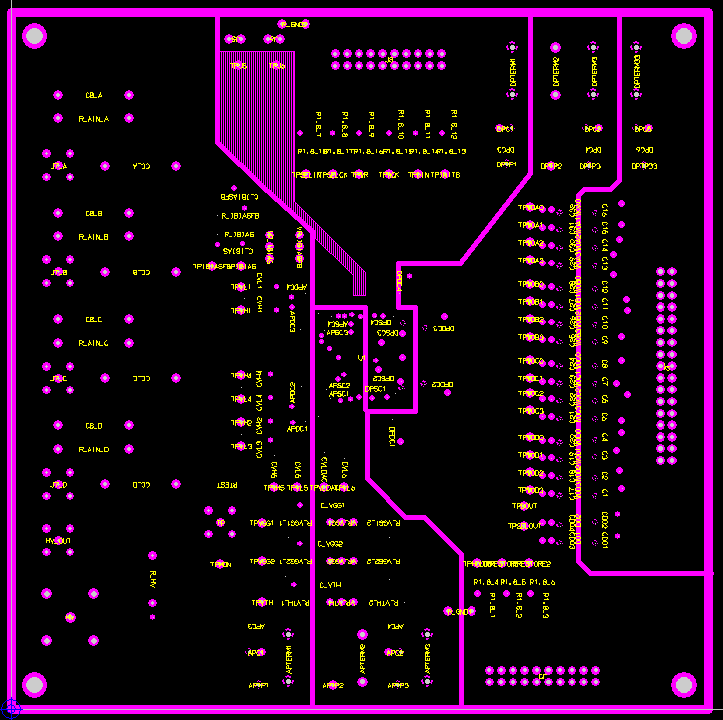 アナロググランド　　　　　　　　デジタルグランド
アナログ　Vdd　　　　アナログVss　　デジタルVdd
19
2011/2/1
WDAMP試験基板
試験用基板
[基板種類]：FR-4
[構成層数]：4層
[外形寸法]：150.0 mm × 150.0 mm
[最小パターン幅/間隔]：0.3mm 
[最小パターン幅/間隔]：0.2mm
[板厚]：1.6mm
[銅箔厚み]：内層35μm　外層18μm
表
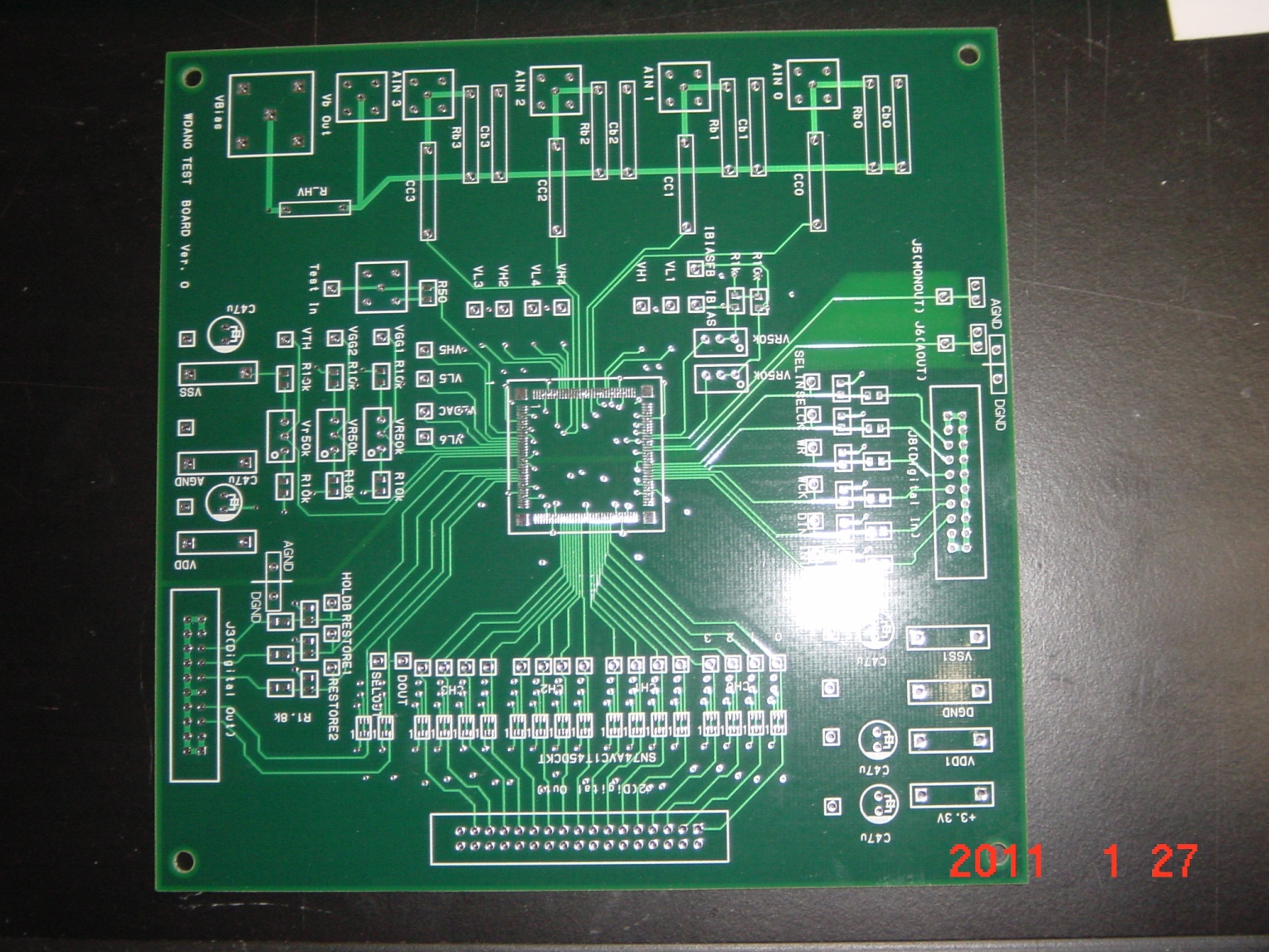 裏
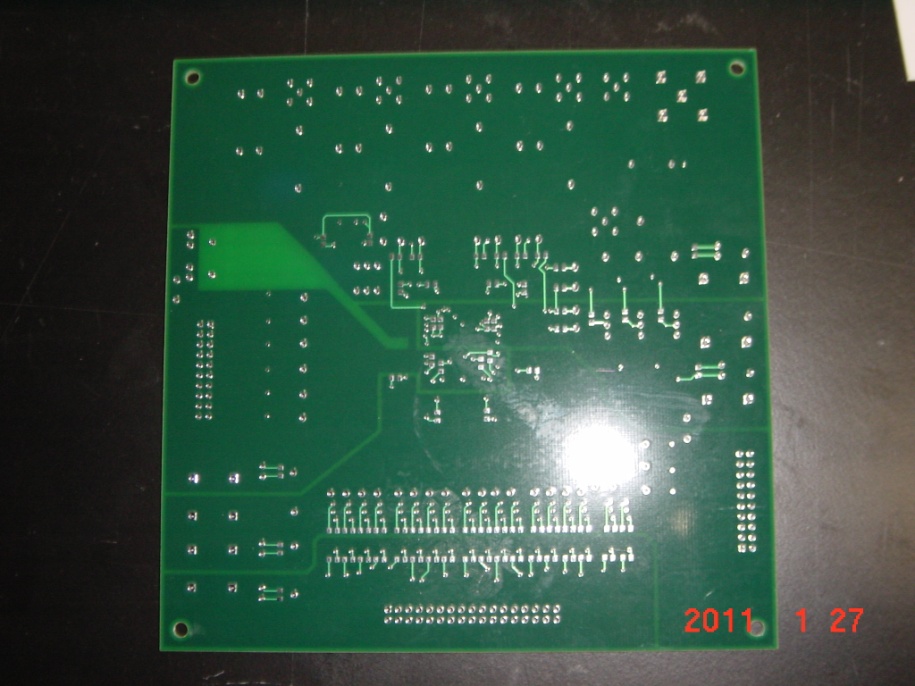 まとめ
宇宙線カロリメータに使用する　ワイドダイナミックレンジアンプの開発を行っている。
　　・　0.25μmCMOSプロセスによるASIC開発中
　　　　　　[JAXA　Open-IPを使用]　　　　　　　　　　　　　　　
　　　・チップ製作、ICパッケージ製作、試験基板製作は終了した。

今度の予定
　　　性能評価：ノイズ特性、測定レンジ、消費電力
　　　　　　　　　　　光センサー（APD等）とシンチレータを用いた性能テスト
ここから資料
回路デザイン:CHAIN1WideRangeAmp.　1ch+CONTROL_LCR
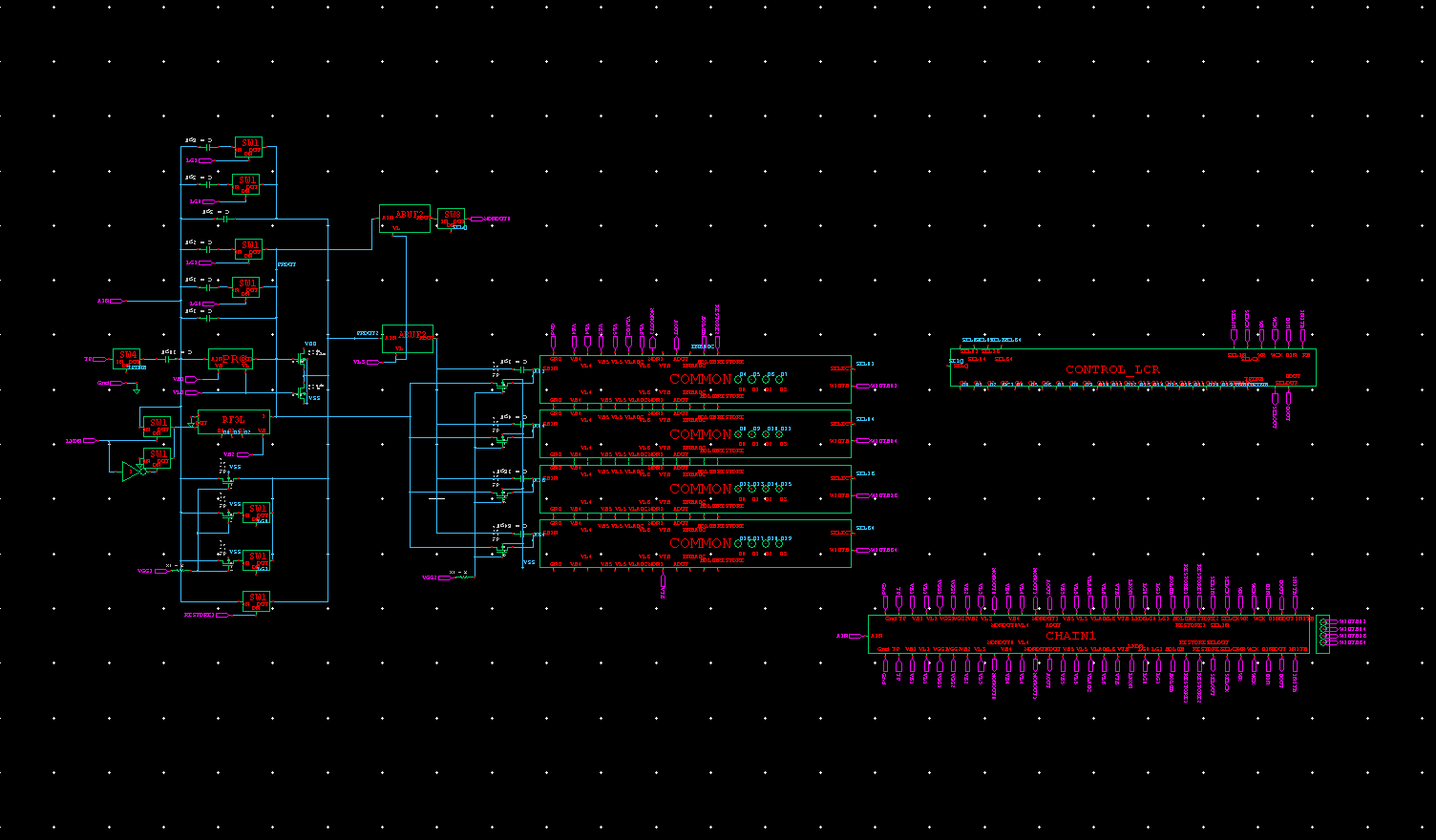 Preamp.回路部
Shaping　Amp.+ADC回路部
制御レジスタ
回路デザイン：Charge amp.　+Shaping amp.
Charge amp.      Sharping amp.
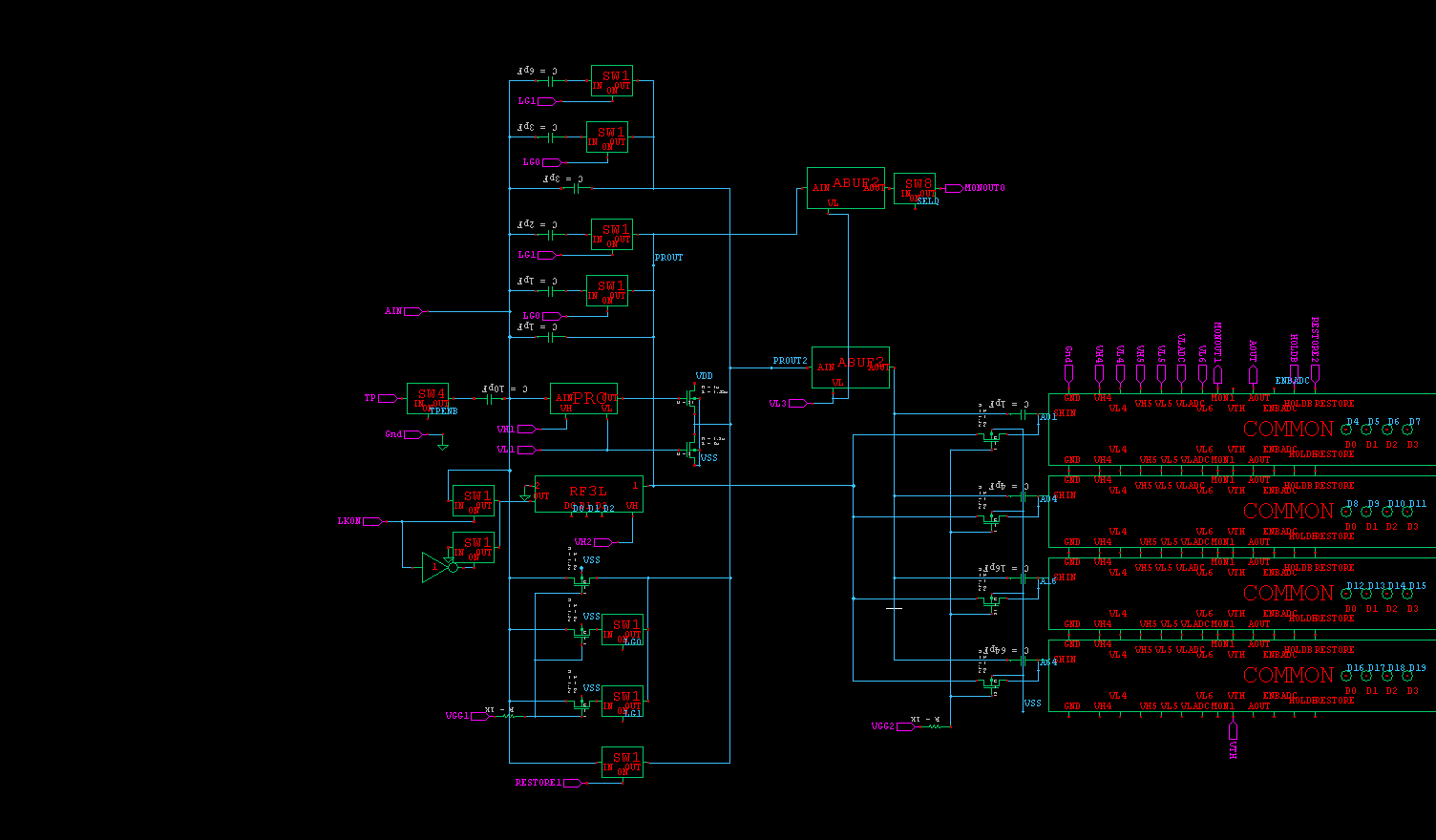 Capacitor部分
C:4pF +4pF(SW)+8pF(SW)
共通回路
PZC
1pF

4pF

16pF

64pF
amp.
漏れ電流補償回路
Registor部分
制御レジスタ：CONTROL_LCR
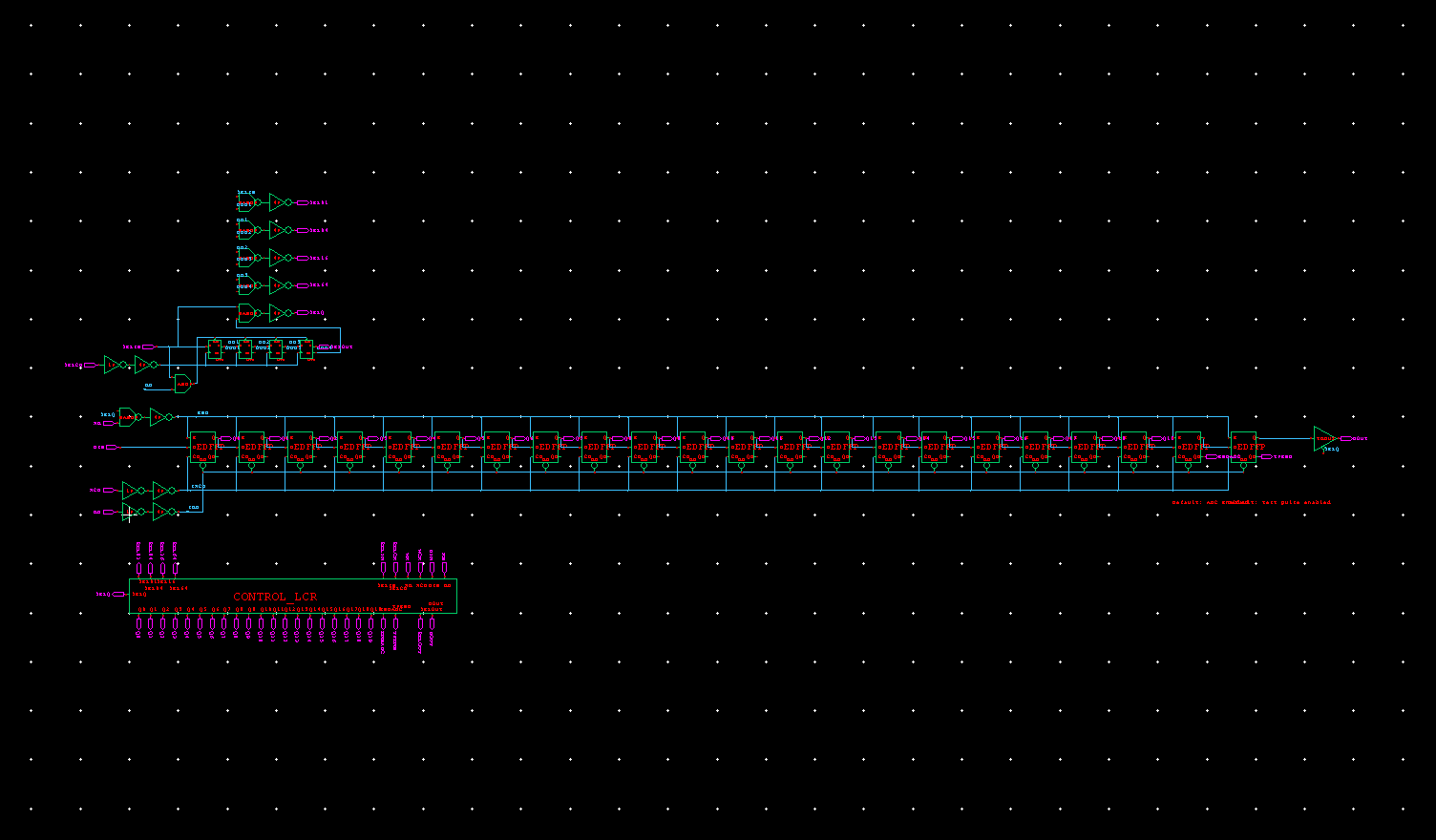 INPUT
   INITB   : レジスター初期化
   DIN     :レジスター設定データ
   WCK     :  レジスターデータ設定用クロック 
   WR      :設定許可
   SELCK   :レジスター選択用クロック 
   SELIN   :レジスター選択データ





 
OUTPUT
  DOUT    : レジスタデータ出力
　SELOUT  :  ->　次のSELIN
  Q0-Q2   : Preamp. RF3L 制御
  Q4-Q19  : COMMON D0-D3 VI8M制御
  SEL01,SEL04,SEL16,SEL64:　AOUT　レンジセレクト信号　　
  SELQ    : セレクト中
  ENBADC  : Enable ADC
  TPENB   : Enable test入力
設定例　1
///// CCRレジスターの選択 ////////////////////////////////////
initial begin
 #0 in_SELCK = 0;　　　　　　//信号初期値
    in_RESTORE1 = 0;
    in_RESTORE2 = 0;
    in_HOLDB    = 1;
    in_SELIN    = 0;
    in_INITB    = 1;
    in_SELIN    = 18'b00_0000_0000_0000_0000;
    in_DIN      = 22'b00_0000_0000_0000_0000_0000_0000;
    in_WR       = 0;
    in_WCK      = 0;

#100 in_INITB    = ~in_INITB;　　　//レジスター初期化
#100 in_INITB    = ~in_INITB;


#100   in_SELCK    = ~in_SELCK;
#100   in_SELIN    = 18‘b10_0000_0000_0000_0000;	// CCR選択データ値 
       in_SELIN = in_SELIN >> 1;

#300   in_SELCK    = ~in_SELCK;
   
 repeat(16)
 begin 
   #200   in_SELCK    = ~in_SELCK;
   #100      in_SELIN = in_SELIN >> 1;
   #100   in_SELCK    = ~in_SELCK;
 end

////// 各レジスターに値を設定 //////////////////////////////
 # 100 in_WR =1; 
 # 100    in_DIN  = 24'b1111_1001_1010_0000_0000;
repeat(17)
 begin 
   #200   in_WCK    = ~in_WCK;
   #100    in_DIN = in_DIN >> 1;
   #100   in_WCK    = ~in_WCK;
 end
 # 100 in_WR =0;
例）　CCRレジスターに
　　“1_1001_1010_0000_0000”を設定
S-Editから出力したVelilogファイルをVeritak-win(CQ版）
でシミュレーションしたときの波形
テストベンチプログラムの抜粋
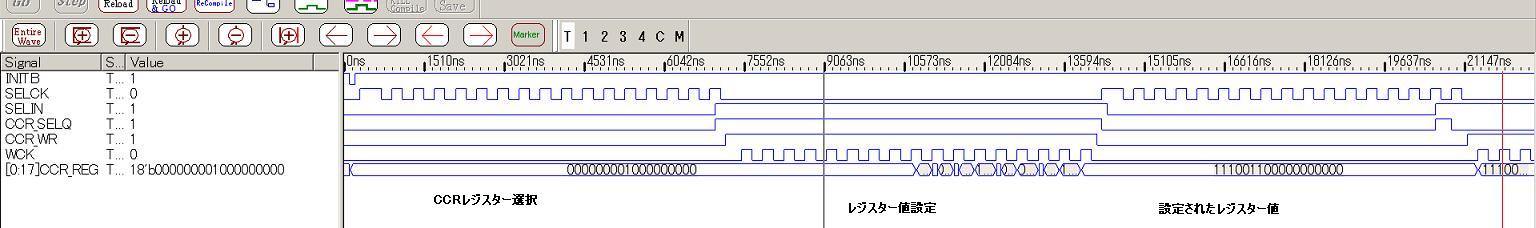 9bitは反転出力を表示、0~8bitは固定値